From Print to Digital Toolkit
Key questions and considerations
Action steps
Tools and resources
Helpful hints
Best practices
Quotes
Rationale
Provide guidance to administrators and educators in the selection of quality instructional materials
Establish or enhance state level review processes
Provide guidance to districts
Project Background
Taskforce of state and district leaders and private sector partners 
In-person focus groups
Interviews with states
Online collaboration
Independent research
External Reviewers: CCSSO, SIMRA, CAST
Site Overview
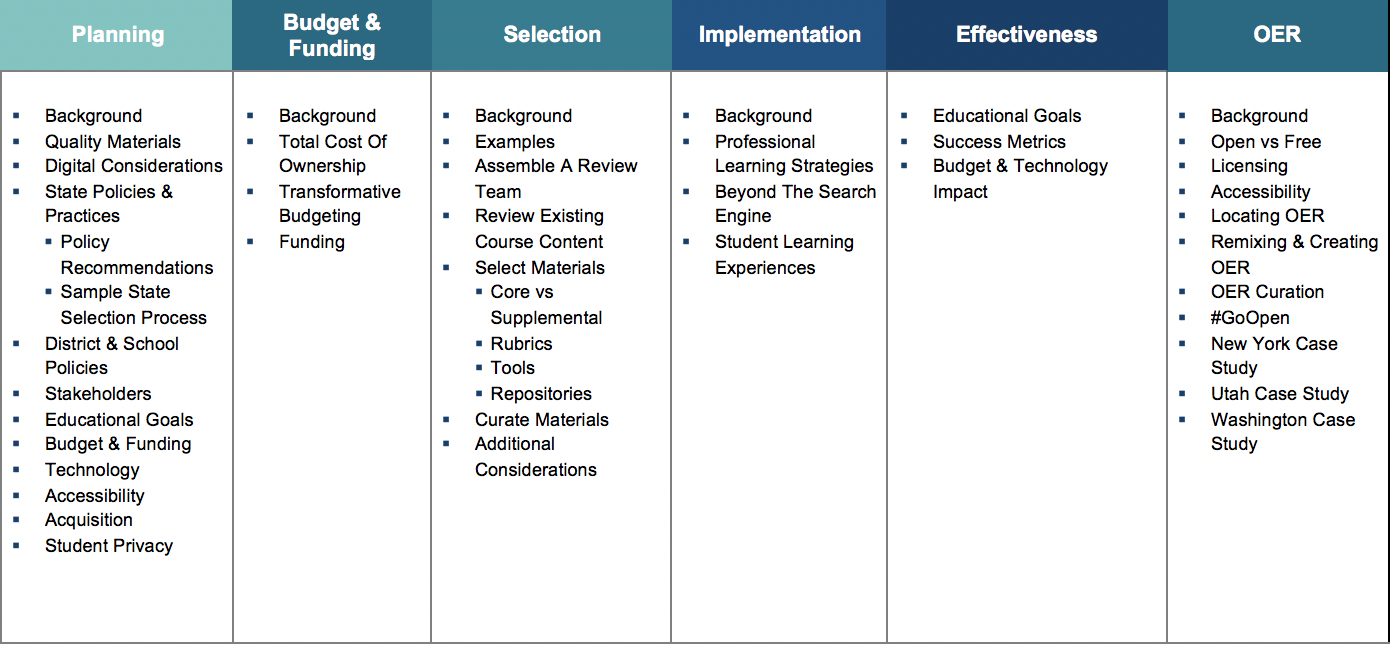 Home Page
Top Navigation
Major Topic Areas
Resources Bank
Select Topic
Resources are Tagged
Essential Question
How do districts and schools select quality instructional materials that are:
Aligned to standards 
Address educational goals
Accessible for all students
Key Steps in the Process
Planning
Budget & Funding
Selection
Implementation
Effectiveness
Implementation
Background
Includes action steps for each topic
Subtopics in left navigation
Subtopics
Strategies
Resources
Quotes
Videos
Showcasing Student Learning with Videos
Continue the Conversation
Join the online community

Essential Elements for Digital Content
http://www.edweb.net/digitalcontent            
Follow @SETDA on Twitter